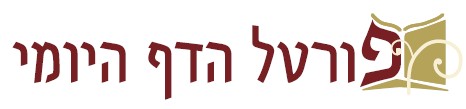 ברוכים הבאים ל
שיעור דף יומי אונליין

יום שלישי י"ד בחשון תשע"ו

השיעור יתחיל בשעה 21:00

מסכת נזיר סה ע"ב (משנה שניה) - סו ע"ב (סיום המסכת)

מגיד השיעור: הראל שפירא

השיעור היום מוקדש לע"נ דינה יעל בריליאנט ז"ל
דף סה עמוד ב
משנה
בשבעה דרכים בודקין את הזב עד שלא נזקק לזיבה:
במאכל ובמשתה, 
במשא ובקפיצה, 
ובחולי ובמראה ובהירהור.

משנזקק לזיבה - אין בודקין אותו,
אונסו וספיקו ושכבת זרעו - טמאים, שרגלים לדבר.

המכה את חבירו ואמדוהו למיתה, והקל ממה שהיה, לאחר מכאן הכביד ומת -
חייב, ר' נחמיה אומר: פטור, שרגלים לדבר.
משנה דף סג עמוד א:
נזיר שגילח ונודע לו שהוא טמא: אם טומאה ידועה - סותר, ואם טומאת תהום - אינו סותר.
אם עד שלא גילח - בין כך ובין כך סותר.
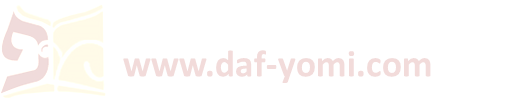 [Speaker Notes: ראה ראיה אחת – אינו טמא אלא טומאת ערב כדין הרואה קרי
ראה 2 ראיות – נעשה זב לענין טומאה ומטמא משכב ומושב וזקוק לספירת 7 נקיים
ראה 3 ראיות – חייב אף בקרבן

הרואה זוב מחמת אונס – אינו נעשה זב, כריתות ח ע"ב "מבשרו פרט לאונסו", ובמשנה מתברר שזה נאמר בראיה שניה ולא שלישית.

היינו: את הבדיקות שבמשנה יש לעשות רק עד שלא נזקק לזיבה היינו שראה עד עתה ראיה אחת בלבד ועתה הוא רואה ראיה נוספת שבה הוא נעשה זב.
משנזקק לזיבה – היינו שראה ראיית זוב שתי פעמים בלא אונס וחלו עליו דיני טומאת הזב ולאחר מכן ראה בשלישית אין בודקין אותו.

משנזקק לזיבה אין בודקין אותו אם היתה באונס או לא שכן הדין הוא שאפילו אונסו וכן כשיש ספק האם נעשה זב או לא וכן שכבת זרעו לענין שתטמא את הנושא אותה – כל אלו טמאים כדין זב ודאי, משום שרגלים לדבר.]
דף סה עמוד ב
משנה
בשבעה דרכים בודקין את הזב עד שלא נזקק לזיבה:
במאכל ובמשתה, 
במשא ובקפיצה, 
ובחולי ובמראה ובהירהור.

משנזקק לזיבה - אין בודקין אותו,
אונסו וספיקו ושכבת זרעו - טמאים, שרגלים לדבר.

המכה את חבירו ואמדוהו למיתה, והקל ממה שהיה, לאחר מכאן הכביד ומת -
חייב, ר' נחמיה אומר: פטור, שרגלים לדבר.

גמרא
מנא הני מילי? 

אמר רבי נתן: אמר קרא "והזב את זובו" - לראיה שלישית איתקש לנקיבה.

והתניא: רבי אלעזר אומר: בשלישית בודקין אותו, ברביעית אין בודקין אותו.

אלא באתים קמיפלגי: רבי אליעזר דריש אתים, ורבנן לא דרשי אתים.
ויקרא טו/לב-לג:
זאת תורת הזב ואשר תצא ממנו שכבת זרע לטמאה בה.  והדוה בנדתה והזב את זובו לזכר ולנקבה ולאיש אשר ישכב עם טמאה.
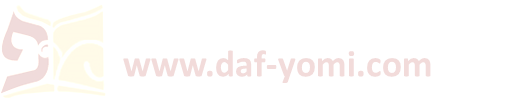 [Speaker Notes: מנה''מ. דמשנזקק לטומאת זיבה שוב אין בודקין אותו: 
א''ר נתן אמר קרא והזב את זובו. לזכר ולנקבה אחר שאמר הכתוב שתי זיבות זב זובו הקיש הכתוב זכר לנקבה לראיה שלישית לומר לך מה נקבה דלא כתיב בה מבשרה ואפילו מאונסה הויא טמאה אף זכר כיון שראה ב' פעמים שנזקק לטומאת ז' אפי' ראה את השלישית באונס כיון דחזא ב' פעמים שלא באונס הוי טמא ומייתי קרבן: 

ר''א אומר בשלישית בודקין אותו. מפני הקרבן שאם ראה ב' ראיות מחמת זיבות ואת השלישית באונס אינו מביא קרבן: 
ברביעית אין בודקין אותו. כלומר כיון שראה שלש שלא באונס וראה את הרביעית בתוך ימי ספרו ואפי' אם היא באונס אין בודקין אותו אם מחמת אונסו היא אלא סותרין את הכל כדמפרש במסכת נדה בפ' בנות כותים (דף לה.): 

ר''א דריש אתים. הזב חדא את תרתי זובו תלתא ולרביעית איתקש לנקיבה דמטמאה אפי' באונס]
דף סה עמוד ב - דף סו עמוד א
משנה דף סה עמוד ב:
אונסו וספיקו ושכבת זרעו - טמאים, שרגלים לדבר.
אונסו וספיקו:

אמר רבא: 
לא תימא ספק חזא ספק לא חזא, 
אלא ודאי חזא, 
ספק מחמת שכבת זרע ספק מחמת ראייה - כיון שנזקק לטומאה ספיקו טמא.
עמוד א
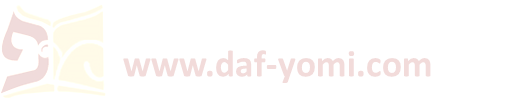 [Speaker Notes: לא תימא. דהאי ספיקו דאמר שמטמא דקא בעי למימר ספק חזא ספק לא חזא דמש''ה לא מוקמינן עליה טומאה לא לענין חיוב קרבן ולא לענין סתירה אם כבר התחיל למנות ימי ספרו כדכתיב וספר לו שבעת ימים לטהרתו אלא ודאי חזא ומיהו ספק מחמת שכבת זרע

לא יתכן לומר שהמשנה עוסקת באדם שנסתפק האם ראה ראיית זוב או לא, מאחר שבאופן זה ודאי ספיקו טהור אף לאחר שהוחזק כזב

אלא המשנה עוסקת באדם שודאי ראה ראיית זוב אלא שמסתפק אם בזוב שראה היתה מעורבת שכבת זרע ובאופן כזה אינו סותר את מנין הימים הנקיים שמנה עד עתה, או שלא היתה מעורבת בה וראייה זו סותרת את מנין ימי הטהרה שמנה.

אין ראיית שכבת זרע סותרת את מנין כל השבעה אלא יום אחד בלבד ואף זיבה המעורבת בשכבת זרע דינה כך.]
דף סו עמוד א
משנה דף סה עמוד ב:
אונסו וספיקו ושכבת זרעו - טמאים, שרגלים לדבר.
שכבת זרעו טמאה: 
למאי? 

אילימא למגע - מי גרע משכבת זרע דטהור? 

אלא זרעו של זב מטמא במשא - מאן שמעת להא דאמר שכבת זרע של זב מטמא במשא? 
אילימא האי תנא דתניא: 
רבי אליעזר אומר: שכבת זרעו של זב אינו מטמא במשא, 
ורבי יהושע אומר: מטמא במשא, לפי שאי אפשר לה בלא ציחצוחי זיבה. 
אפי' רבי יהושע לא אמר אלא משום ציחצוחי זיבה, אבל בעיניה לא אמר! 

אלא אמר רב אדא בר אהבה: לומר שאין תולין בה. 

סבר רב פפא קמיה דרבא למימר: איידי חולשא הוא דחזי.
א''ל רבא: והתנן: גר שנתגייר - מטמא מיד בזיבה.
א''ל: אין לך חולי גדול מזה.
①

②

③
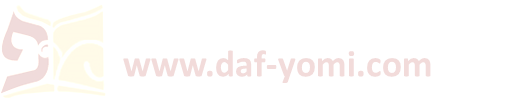 [Speaker Notes: במשנה נאמר שלאחר שהוחזק כזב בעל 2 ראיות אף שכבת זרעו טמאה היא, ומבררת הגמרא לגבי איזו טומאה נידונית שכבת זרעו של זב כטמאה.

רב אדא בר אהבה: הכוונה לרואה זיבה אחרי קרי, ובאה המשנה לומר שאין תולין בשכבת זרעו את ראיית הזוב, כלומר שאף ששנינו במסכת זבים שאדם הרואה ראיית זוב בתוך 24 שעות לאחר ראיית הקרי, אין ראייה זו מטמאתו בזיבה, דין זה הוא דוקא עד שלא נזקק לזיבה, אך לאחר שהוחזק כזב ומטמא אף באונס, יש לטמאותו אף כשראה זוב לאחר ראיית קרי.

רש"י:
סבר רב פפא קמיה דרבא למימר. היינו טעמא דאין תולין את הזיבה בשכבת זרע דאמרינן איידי חולשא שנחלש מזיבה ראשונה דכבר שנזקק לטומאת זיבה חזא נמי להך זיבה ולא מחמת קרי, אבל היכא דלא נזקק לטומאה וראה קרי היינו טעמא דתלינן את הזיבה בקרי ואינו מטמא כל מעת לעת משום דלאו ע''י חולשא הוא דחזא דהא אכתי לא נזקק לזיבה: 
א''ל רבא והא תנן. במס' זבין עובד כוכבים שראה קרי ונתגייר מטמא בזיבה מיד... והא הכא דליכא חולשא ואפ''ה לא תלינן את הזיבה בקרי והוי טמא מיד א''ל כיון דמקבל עליו עול מצות אין לך חולי גדול מזה ולא חולי ממש קאמר דאי חולי ממש לא הוי מטמא בזיבה שזו אחד מז' דרכים שבודקין בהן את הזב ששנינו במשנתינו אלא מחמת חולשא בעלמא הוא דחזא שכן זיבה באה מבשר מת ולא מחמת קרי:]
דף סו עמוד א
משנה דף סה עמוד ב:
אונסו וספיקו ושכבת זרעו - טמאים, שרגלים לדבר.

גמרא דף סו עמוד א:
שכבת זרעו טמאה: 
למאי? 

אילימא למגע - מי גרע משכבת זרע דטהור? 
אלא זרעו של זב מטמא במשא - מאן שמעת להא דאמר שכבת זרע של זב מטמא במשא? 

אילימא האי תנא דתניא: 
רבי אליעזר אומר: שכבת זרעו של זב אינו מטמא במשא, 
ורבי יהושע אומר: מטמא במשא לפי שאי אפשר לה בלא ציחצוחי זיבה. 
אפי' רבי יהושע לא אמר אלא משום ציחצוחי זיבה, אבל בעיניה לא אמר! ...
①

②
אלא תנאי היא, דתניא: 
שכבת זרע של זב - מטמא במשא כל מעת לעת, ור' יוסי אומר יומו.

במאי קמיפלגי? 
בדשמואל, דשמואל רמי: 
כתיב "כי יהיה בך איש אשר לא יהיה טהור מקרה לילה", וכתיב "לפנות ערב ירחץ במים" -
מ''ד מעת לעת דייק מ"לפנות ערב",
ואידך דייק "מקרה לילה".
ומ''ד מ"לפנות ערב" הכתיב "מקרה לילה"!
א''ל: אורחא דקרי למתיא בליליא.
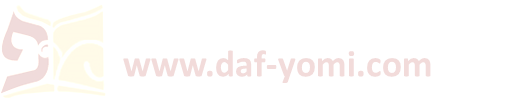 [Speaker Notes: במשנה נאמר שלאחר שהוחזק כזב בעל 2 ראיות אף שכבת זרעו טמאה היא, ומבררת הגמרא לגבי איזו טומאה נידונית שכבת זרעו של זב כטמאה.

אלא תנאי היא. אדלעיל קאי דהא דדחינן לעיל מאן שמעת ליה דקאמר שכבת זרעו מטמא במשא רבי יהושע היא ואמר עלה ואפי' רבי יהושע לא אמר אלא מחמת זיבה איכא תנאי אחריני דאמרי דלא הוי טעמא משום ציחצוחי זיבה אלא שכך גזירת הכתוב דתניא שכבת זרע של זב מטמא כל מעת לעת לאחר שראה זיבה של קרי מטמא במשא מעת לעת: 
ר' יוסי אומר יומו בלבד. שראה בו זיבה אם ראה קרי תולין את הקרי בזיבה ומטמא במשא אותו היום בלבד אבל מכאן ולהבא לא ולאו משום דסבירא ליה דאי אפשר בלא ציחצוחי זיבה אלא שכך גזירת הכתוב 
ובהאי דשמואל קמיפלגי דשמואל רמי כתיב כי יהיה בך איש אשר לא יהיה טהור מקרה לילה ויצא אל מחוץ למחנה ורחץ במים את כל בשרו. אלמא מדשני בדיבוריה ש''מ דבטומאת קרי קאמר: 
מ''ד כל מעת לעת. מטמא שכבת זרע של זב דדייק מלפנות ערב דמשמע ב' ערבים לפנות חד ערב משמע כדכתיב כי פנה היום (ירמיה ו) והאי דכתיב ערב היינו נמי ערב אחרינא והוי משמע דכתיב ביה מערב ועד ערב לומר לך מערב ועד ערב מטמא שכבת זרע של זב במשא דה''נ תניא לה בסיפרא והיה לפנות ערב ירחץ במים מלמד שהקרי פוטר בזיבה מעת לעת: 
ואידך דייק ממקרה לילה. דמשמע עד לילה מטמא במשא כי זיבה דהיינו יומו: 
אורחיה דקרי דאתיא בלילא. כשמהרהר על משכבו ודבר הכתוב בהווה

תוס': ונראה לומר דאידך דורש לפנות ערב כדדרשינן בסיפרי דקרי פוטר זיבה של אחריה כל מעת לעת.]
דף סו עמוד א - דף סו עמוד ב
משנה

נזיר היה שמואל כדברי ר' נהוראי, 
שנא' "ומורה לא יעלה על ראשו" -
נאמר בשמשון "ומורה" ונאמר בשמואל "ומורה" -
מה "מורה" האמורה בשמשון - נזיר, אף "מורה" האמורה בשמואל - נזיר.

א''ר יוסי: 
והלא אין מורה אלא של בשר ודם!

א''ל רבי נהוראי: 
והלא כבר נאמר "ויאמר שמואל איך אלך ושמע שאול והרגני", 
שכבר היה עליו מורא של בשר ודם.

גמרא
א''ל רב לחייא בריה:
חטוף ובריך 
וכן א''ל רב הונא לרבה בריה: 
חטוף ובריך.
עמוד ב
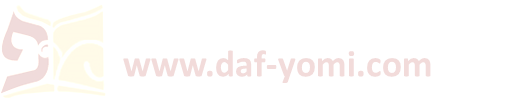 [Speaker Notes: שמואל א א יא – בתפילת חנה נאמר ומורה לא יעלה על ראשו

שופטים יג ה – בנבואת המלאך לאמו של שמשון – כי הנך הרה ויולדת בן ומורה לא יעלה על ראשו

שמואל א טז ב – כאשר שלחו הקב"ה לשמואל למשוח את דוד למלך על ישראל

רש"י:
מה מורה האמורה בשמשון נזיר. דכתיב כי נזיר אלהים יהיה הנער מן הבטן (שופטים יג):
חטוף. חטוף כוס של ברכה ובריך ברכת זימון שתהא מקדים לברך על הכוס ברכת המזון:]
דף סו עמוד א
גמרא
א''ל רב לחייא בריה:
חטוף ובריך. 
וכן א''ל רב הונא לרבה בריה: 
חטוף ובריך. 

למימרא דמברך עדיף, והתניא: 
רבי יוסי אומר: גדול העונה אמן יותר מן המברך. 
וא''ל רבי נהוראי: השמים, כך הוא! תדע, שהרי גוליירים מתגרין במלחמה וגבורים נוצחין.

תנאי היא, דתניא: 
אחד המברך ואחד העונה אמן במשמע, 
אלא שממהרין למברך תחילה.

אמר רבי אלעזר א''ר חנינא: 
תלמידי חכמים מרבים שלום בעולם, 
שנאמר "וכל בניך למודי ה' ורב שלום בניך".

הדרן עלך הכותים אין להם נזירות וסליקא לה מסכת נזיר
עמוד ב
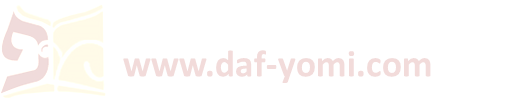 [Speaker Notes: חטוף. חטוף כוס של ברכה ובריך ברכת זימון שתהא מקדים לברך על הכוס ברכת המזון:
השמים כך הוא. בשבועה על שם וירם ימינו אל השמים וישבע בחי העולם (דניאל יב) כך הוא שהעונה אמן גדול מן המברך: 
ותדע. שהוא כך: שהרי גוליירין. חלשין מתגרין במלחמה תחלה ואחר כך גבורים באין ונוצחין אף כאן העונה אמן בא לאחר המברך ומנצח לומר שהעונה אמן משובח מן המברך: 
תנאי היא. דאיכא למ''ד דעונה אמן משובח מן המברך ואית דאמר שהמברך משובח: 
א' העונה ואחד המברך במשמע. דקרא שנאמר (תהלים לד) גדלו לה' אתי ברכה ונרוממה שמו יחדיו אמן: 
אלא שממהרין למברך תחילה. ליתן שכר:]
דף סו עמוד א
גמרא
א''ל רב לחייא בריה:
חטוף ובריך. 
וכן א''ל רב הונא לרבה בריה: 
חטוף ובריך. 

למימרא דמברך עדיף, והתניא: 
רבי יוסי אומר: גדול העונה אמן יותר מן המברך. 
וא''ל רבי נהוראי: השמים, כך הוא! תדע, שהרי גוליירים מתגרין במלחמה וגבורים נוצחין.

תנאי היא, דתניא: 
אחד המברך ואחד העונה אמן במשמע, 
אלא שממהרין למברך תחילה.

אמר רבי אלעזר א''ר חנינא: 
תלמידי חכמים מרבים שלום בעולם, 
שנאמר "וכל בניך למודי ה' ורב שלום בניך".

הדרן עלך הכותים אין להם נזירות וסליקא לה מסכת נזיר
עמוד ב
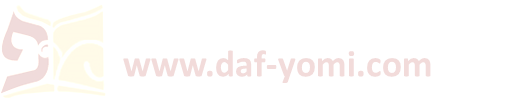 [Speaker Notes: חטוף. חטוף כוס של ברכה ובריך ברכת זימון שתהא מקדים לברך על הכוס ברכת המזון:
השמים כך הוא. בשבועה על שם וירם ימינו אל השמים וישבע בחי העולם (דניאל יב) כך הוא שהעונה אמן גדול מן המברך: 
ותדע. שהוא כך: שהרי גוליירין. חלשין מתגרין במלחמה תחלה ואחר כך גבורים באין ונוצחין אף כאן העונה אמן בא לאחר המברך ומנצח לומר שהעונה אמן משובח מן המברך: 
תנאי היא. דאיכא למ''ד דעונה אמן משובח מן המברך ואית דאמר שהמברך משובח: 
א' העונה ואחד המברך במשמע. דקרא שנאמר (תהלים לד) גדלו לה' אתי ברכה ונרוממה שמו יחדיו אמן: 
אלא שממהרין למברך תחילה. ליתן שכר:]
להתראות מחר בשיעור הבא

לידיעתכם:
שיעורי האונליין מוקלטים וזמינים לצפיה חוזרת [החל מעוד שעה] בפורטל הדף היומי (בספריית שיעורי שמע/וידאו) ובאפליקציה.









השיעור היום הוקדש לע"נ דינה יעל בריליאנט ז"ל

לסיוע טכני ולהקדשת שיעורים:daf-yomi@daf-yomi.com
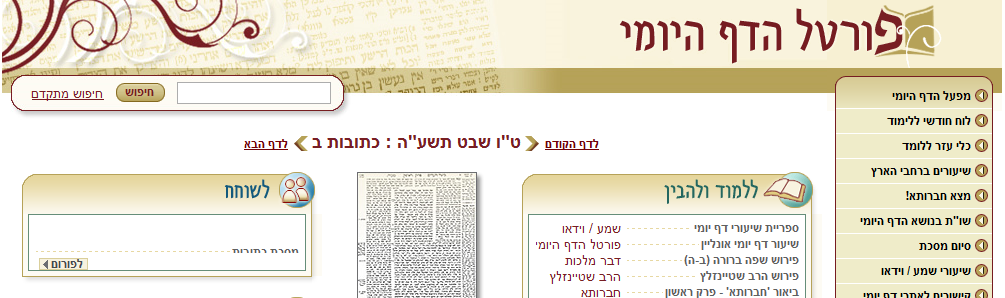 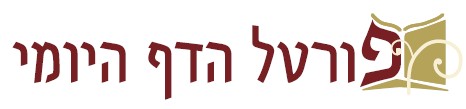 שיעור דף יומי אונליין

מתקיים בשעה 21:00-21:40 בימים א-ה














לסיוע טכני ולהקדשת שיעורים:daf-yomi@daf-yomi.com
√
√
√